স্বাগতম
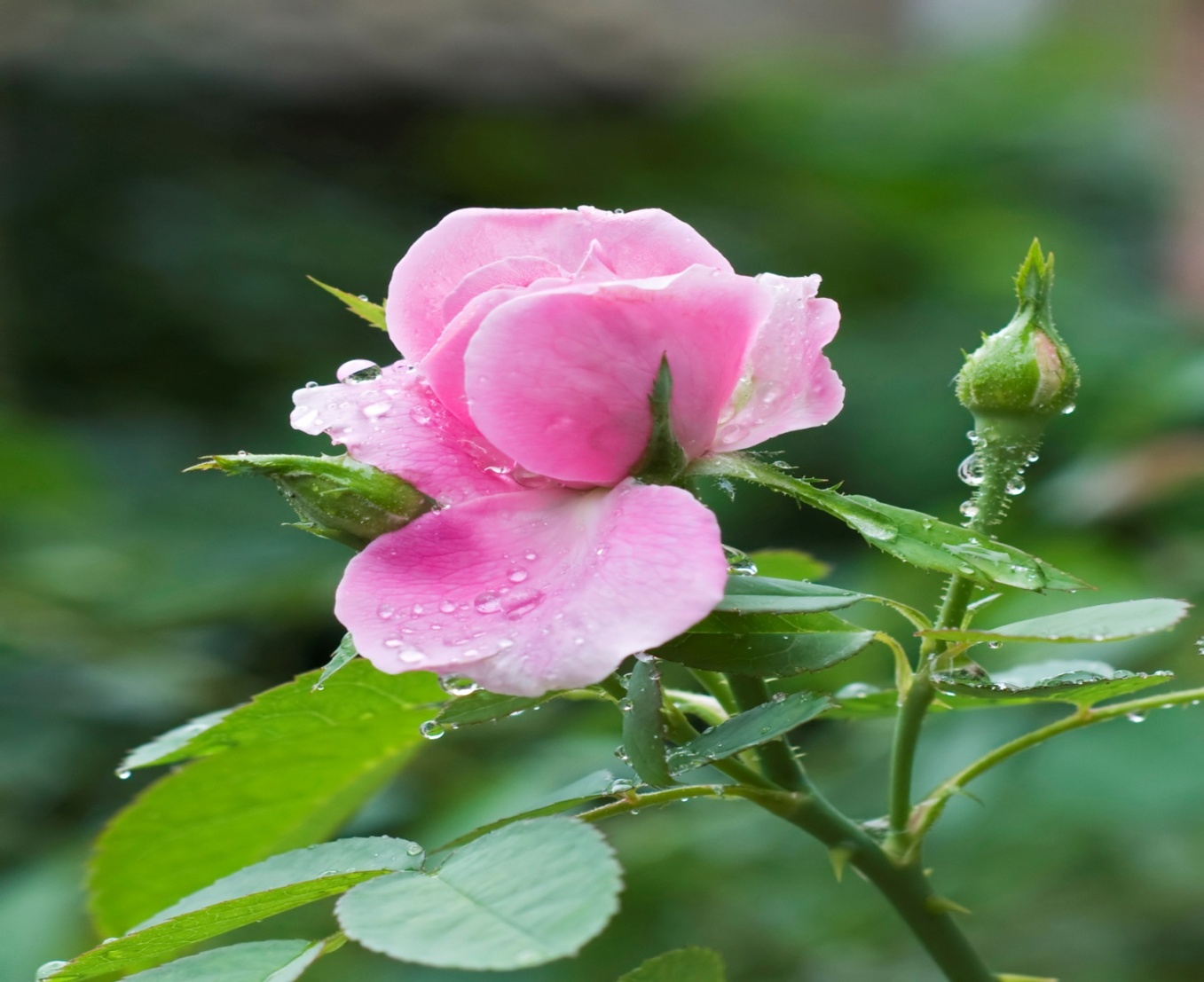 পরিচিতি
শিক্ষক-
শিক্ষার্থী-
নামঃ মোঃ সফিকুল ইসলাম
জুনিয়র ইন্সঃ (ওয়েল্ডিং)
টেকনিক্যাল  স্কুল ও  কলেজ নারায়নগঞ্জ
শ্রেণীঃ- দশম 
বিষয়ঃ- ওয়েল্ডিং অ্যান্ড ফেব্রিকেশন-২   
সময় - ৪৫ মিনিট
ইলেক্ট্রোড
জব
শিখনফল
১। পোলারিটি সনাক্ত করতে পারবে। 
২। পোলারিটির শ্রেনী বিন্ন্যাস বলতে পারবে। 
৩। পোলারিটির ব্যবহার সম্পর্কে জানতে পারবে।
ইলেক্ট্রোড
জব
স্ট্রেইট পোলারিটি
ইলেক্ট্রোড
জব
রিভার্স পোলারিটি
দলগত কাজ
১। স্ট্রেইট পোলারিটির চিত্রসহ বর্ণনা কর।   
২। রিভার্স পোলারিটির চিত্রসহ বর্ণনা কর।
মূল্যায়ন
১। পোলারিটি বলতে কি বুঝায়? 
২। পোলারিটি কত প্রকার ও কি কি?  
৩। পোলারিটির কাজ কি?  
৪। রেজিস্ট্যান্স বলতে কি বুঝায়?
বাড়ীর কাজ
১। পোলারিটির গুরুত্ত  বর্ণনা কর।
২। পোলারিটির ব্যবহার বর্ণনা কর।
ধন্যবাদ
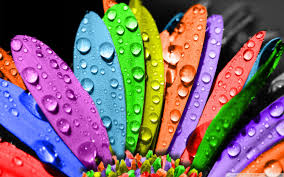